NDU Library
& Learning Center
National Defense University Library
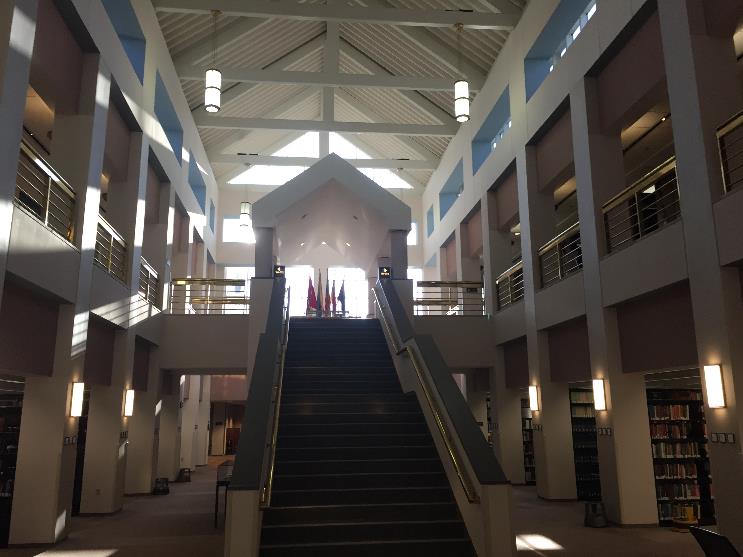 D.C. campus Library
Marshall Hall 2nd Floor
National Defense University Library
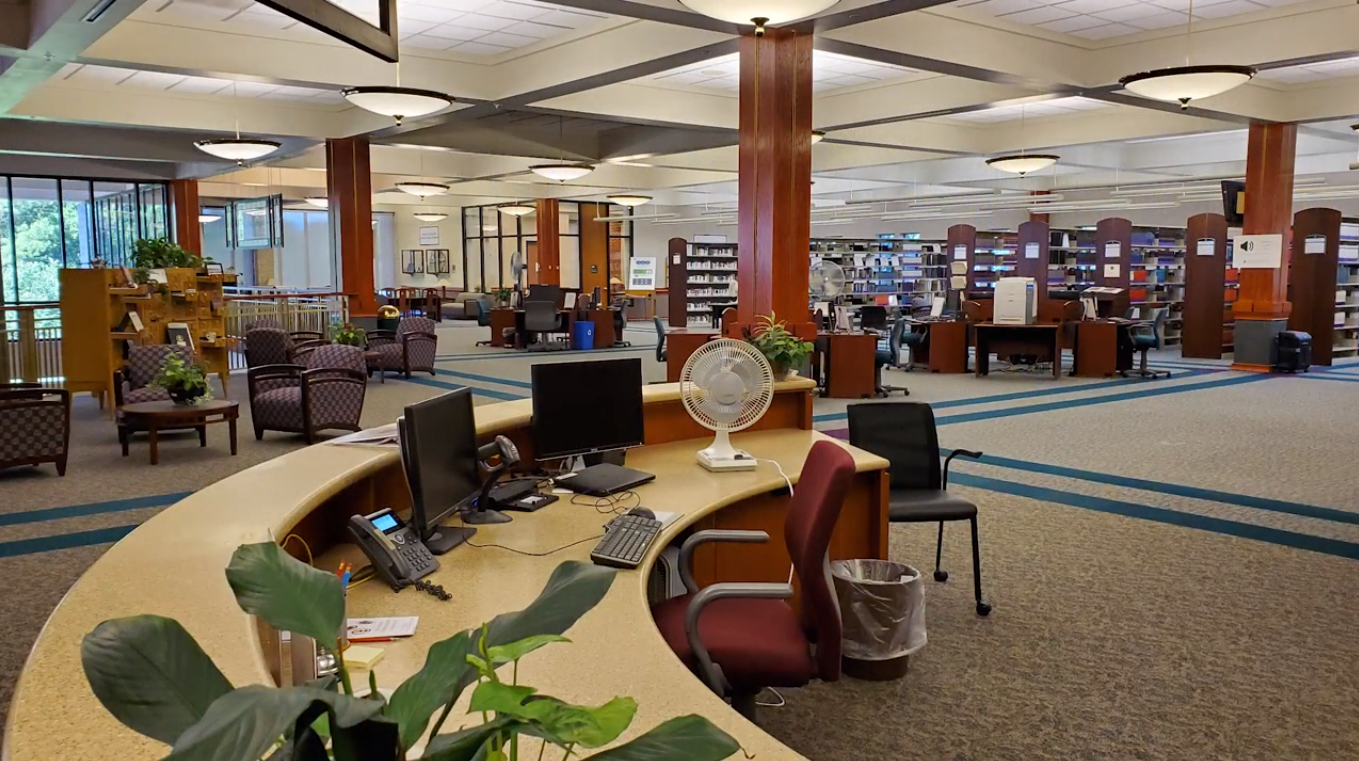 Norfolk campus Library
Okinawa Hall 2nd Floor
2
26-Jul-22
Things you’ll find in the Library
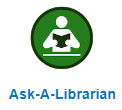 Research support from expert Librarians, Writing Instructors

Academic Wireless (campus-wide Wi-Fi)

Printers, scanners, NIPRNet (.mil) PCs

Quiet study spaces,  Collaborative study spaces

Lunchtime workshops on library research and writing topics

Special Collections, Archives, Exhibits

Classified Documents Center (SCIF) w/ SIPRNet
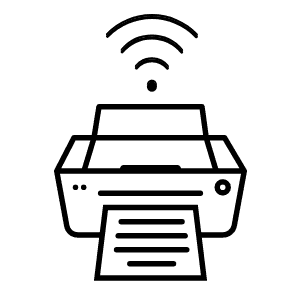 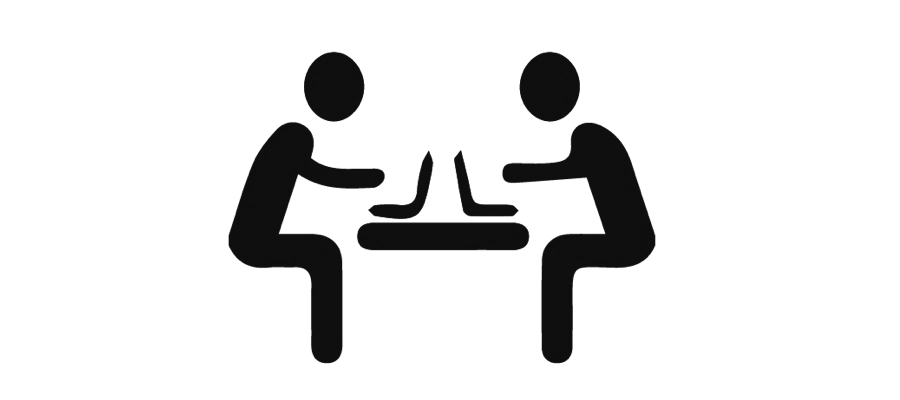 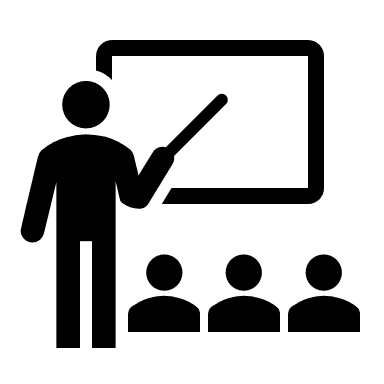 Collections
Over 500,000 physical items—books, government documents, research reports, DVDs, audiobooks

100+ subscription databases covering an array of research topics 

20,000+ electronic journals, newspapers, and market reports

150,000+ eBooks; many are downloadable

40,000+ unique digital archives (NDU student papers, CJCS papers, NDU Press, etc.)
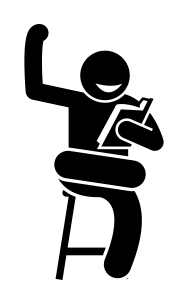 [Speaker Notes: The Library collection, focused on the military arts and sciences, is one of the largest and richest in the world.]
Special Collections & Archives
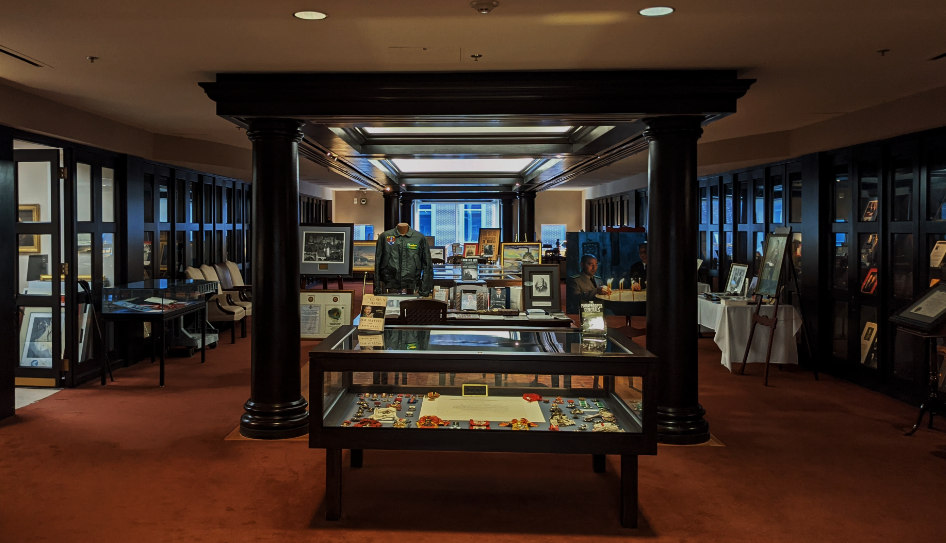 Archives of military leaders. Collections and papers from half of the retired Chairmen of Joint Chiefs of Staff
Collections from 6 of the retired Supreme Allied Commanders of Europe

Extensive unique collections from the recent wars in Iraq and Afghanistan

NDU student papers and thesis 

Exhibits throughout the University are created by the Library staff

Grant Hall’s historic courtroom, site of the 1865 military tribunal of the Lincoln assassination conspirators
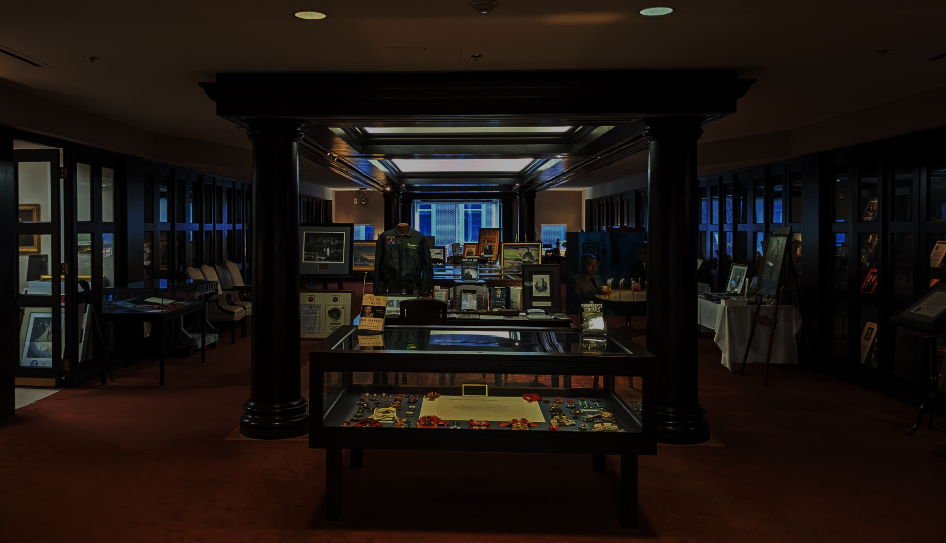 [Speaker Notes: The most recent exhibit by the library staff is the Powell Wing in Roosevelt Hall which was installed and dedicated to General Colin Powell last year.]
Online Library
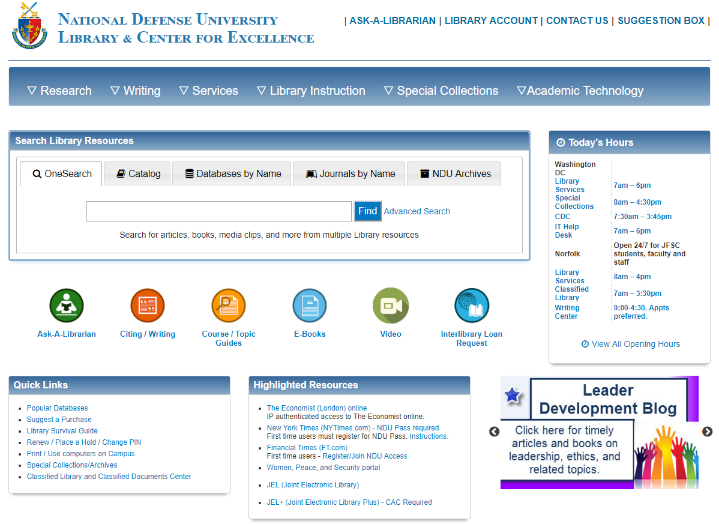 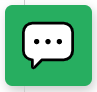 [Speaker Notes: Even if some of you choose not to come to the library, I strongly encourage you to use the Virtual Library. This is your gateway into all the scholarly and authoritative sources your professors want you to use to support your papers.]
Online Library - Access
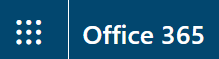 Step 1: Log into
Step 2: Choose "NDU Library"
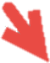 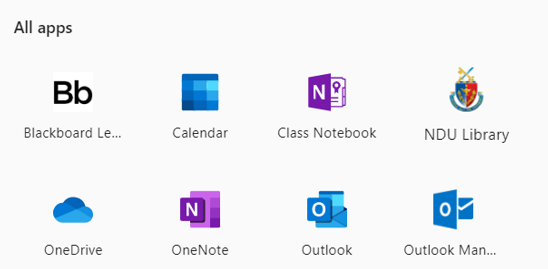 [Speaker Notes: Even if some of you choose not to come to the library, I strongly encourage you to use the Virtual Library. This is your gateway into all the scholarly and authoritative sources your professors want you to use to support your papers.]
Online Library – 24/7
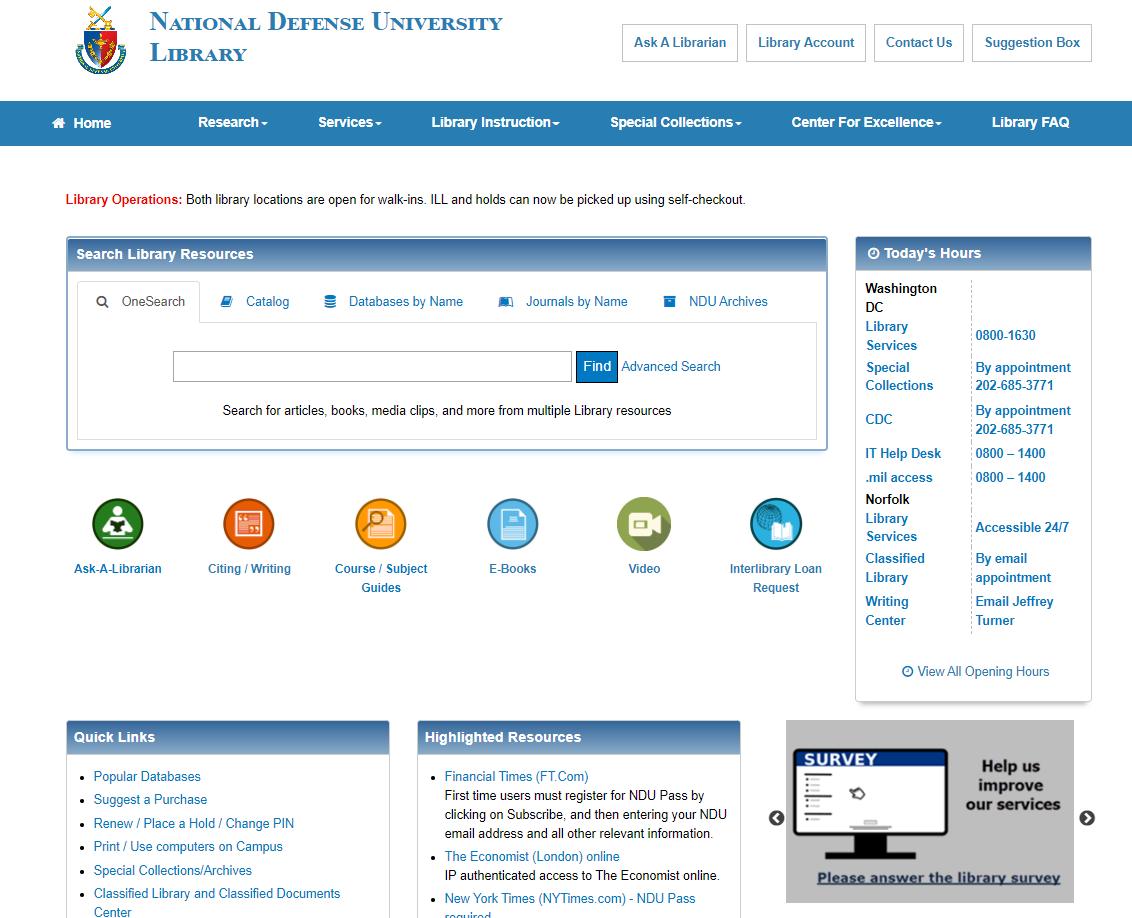 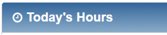 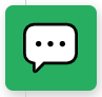 [Speaker Notes: Even if some of you choose not to come to the library, I strongly encourage you to use the Virtual Library. This is your gateway into all the scholarly and authoritative sources your professors want you to use to support your papers.]
Online Library - Ask
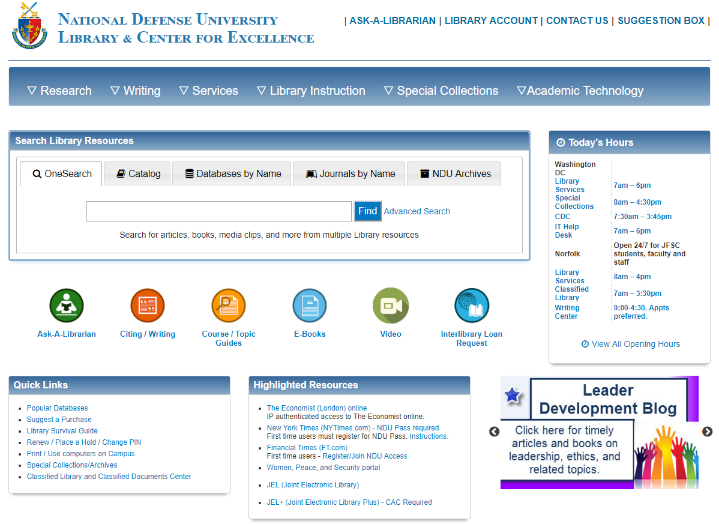 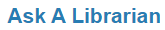 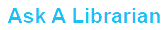 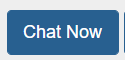 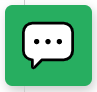 [Speaker Notes: Even if some of you choose not to come to the library, I strongly encourage you to use the Virtual Library. This is your gateway into all the scholarly and authoritative sources your professors want you to use to support your papers.]
Research Librarian Team
Serves students located in DC, Norfolk, and Ft. Bragg
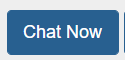 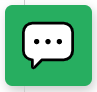 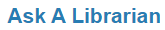 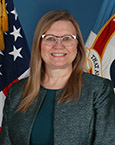 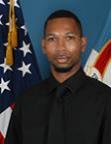 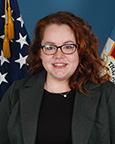 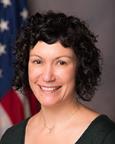 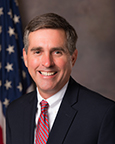 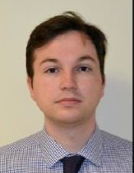 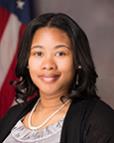 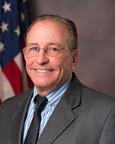 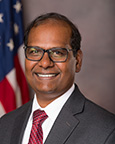 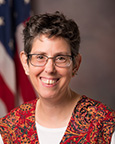 26-Jul-22
OnlineLibrary - Writing
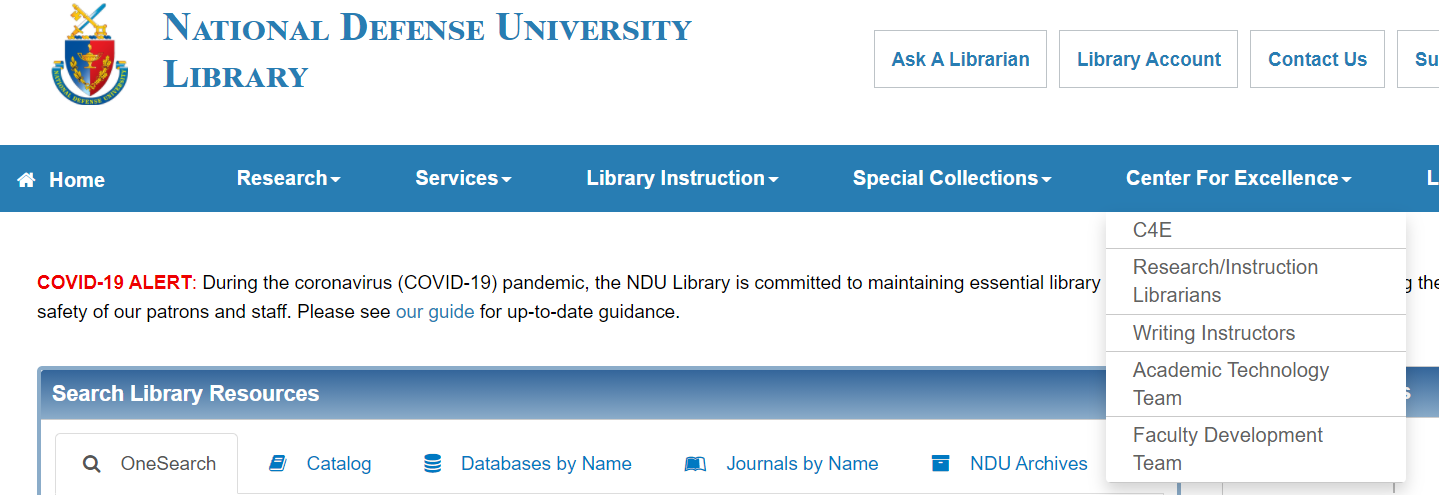 [Speaker Notes: Even if some of you choose not to come to the library, I strongly encourage you to use the Virtual Library. This is your gateway into all the scholarly and authoritative sources your professors want you to use to support your papers.]
The Writing Center
Serves students located in DC, Norfolk, and Ft. Bragg
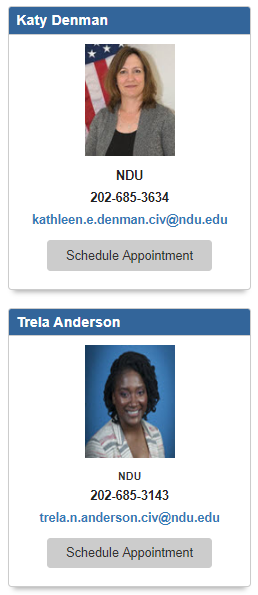 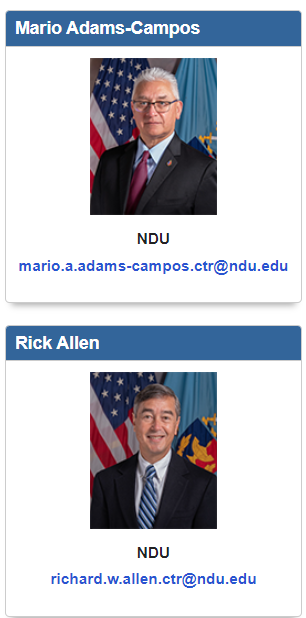 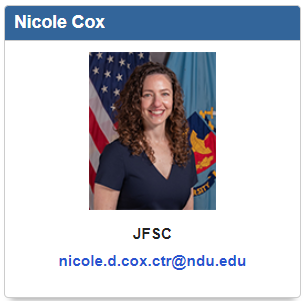 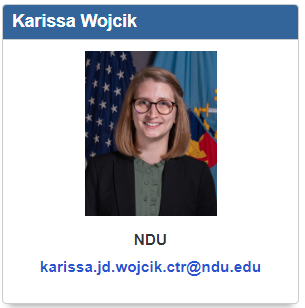 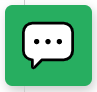 “Why Visit Your Campus Writing Center?”
“Writing isn’t easy, 
  and people need help.” (Ben Rafoth)
 Writing Tutors Provide Writers With
Open conversation 
Confidence and assurance
A sense of audience
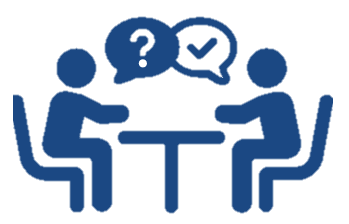 Services
Providers
Library
Access to vetted information resources
Research assistance
Information literacy instruction
Research Librarians
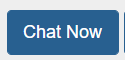 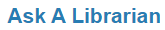 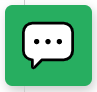 Writing Center
Writing assistance
Platform & communication skills
Writing for publication
Writing Instructors
C4E-Writing-Instructors@ndu.edu
Information Technology
Service Desk assistance
IT Help Desk
help-ITD@ndu.edu
Information 
is your competitive advantage
“…ever since the beginning of my administration I have issued directives to gather, in every feasible way, the information required to protect the United States and the free world against surprise attack and to enable them to make effective preparations for defense.”
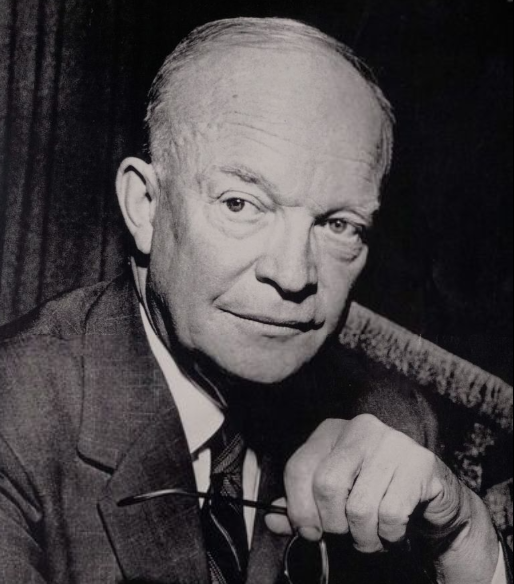 General Dwight D. Eisenhower

President of the United States of America, 1953 –1961